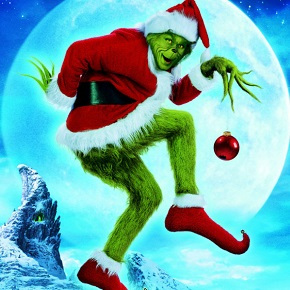 The Grinch Who Tried To Kill Christmas 

Matthew 2:1-23
I. The Dangers of            Jesus Childhood.
1. Herod plotted to           find and kill Jesus.
2. Herod kills all the children 2 and under. 
 
3. Herod’s son                  takes over.
II. The miraculous moving of God.
1. The Provision and Protection of God.
 
2. The obedience            to God.
III. Lessons learned:
1. Obedience to God allowed for direction and protection for them.
2. God always delivers His obedient servant.

3. Believers should wait upon God before acting. Waiting upon God is part of obedience, and God directs the obedient person.
4. Believers should expect persecution.
 
5. Parents influence their children enormously.
 
6. God leads the believer             step by step.